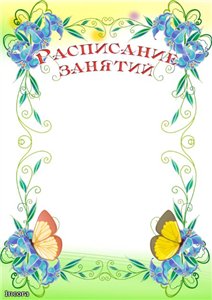 Театр в жизни детей.
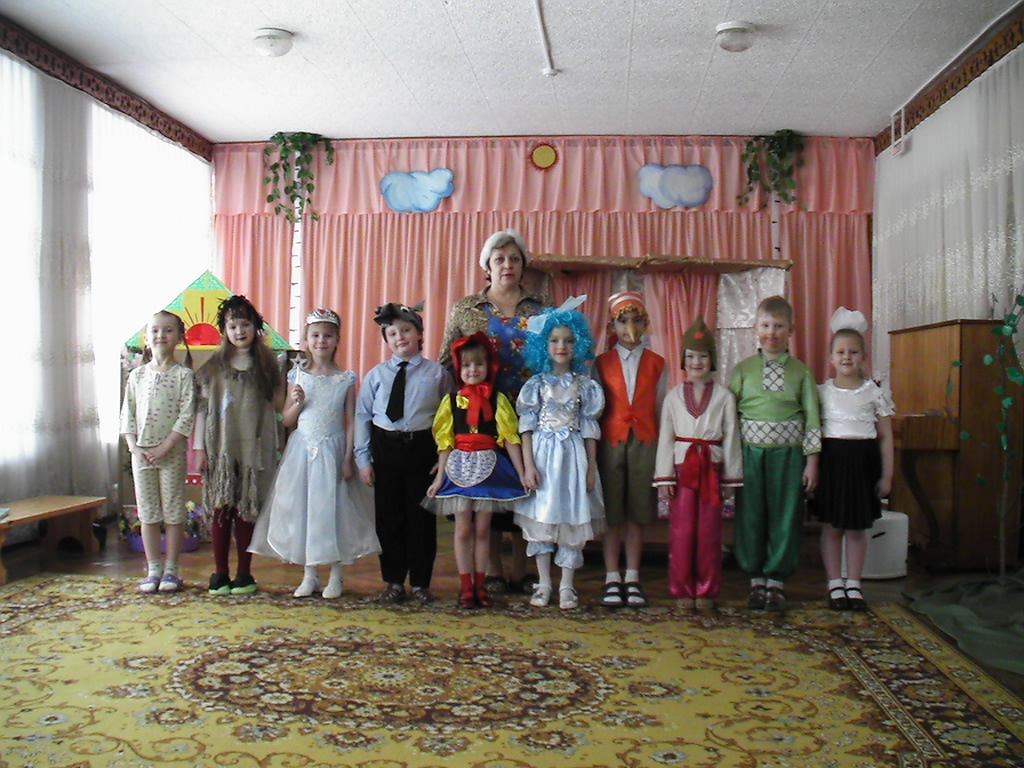 «Удивительные приключения 
Оли в Стране сказок».
Роли исполняют:
 Диктор телевидения                                     –                                Лена Трофимова.
     Буратино – Паша Бабкин
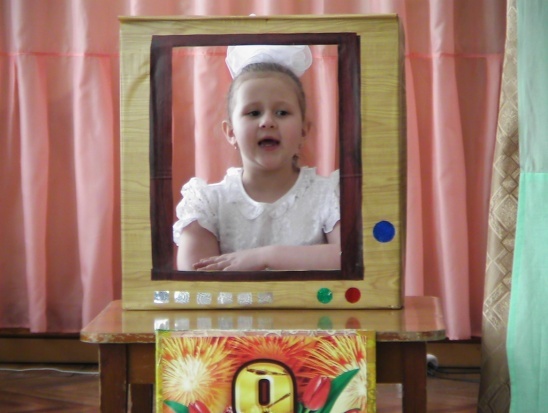 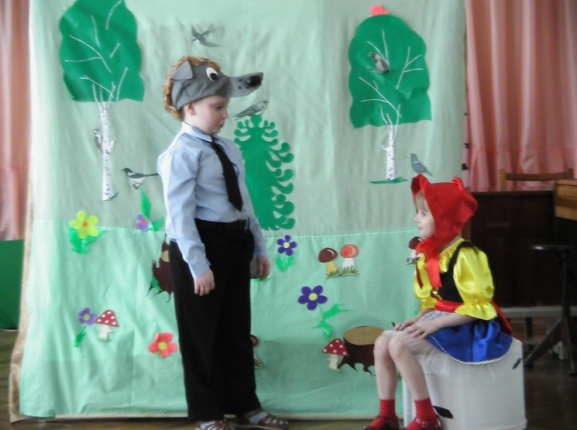 Девочка Оля – Лиза Бобраницкая 
Волк – Рома Мельников .
Красная шапочка  и Золушка – 
Инга Шарифулина.
Мальчиш - Плохиш - 
Костя Козлов.
Мальвина  - Милана Ленченко.
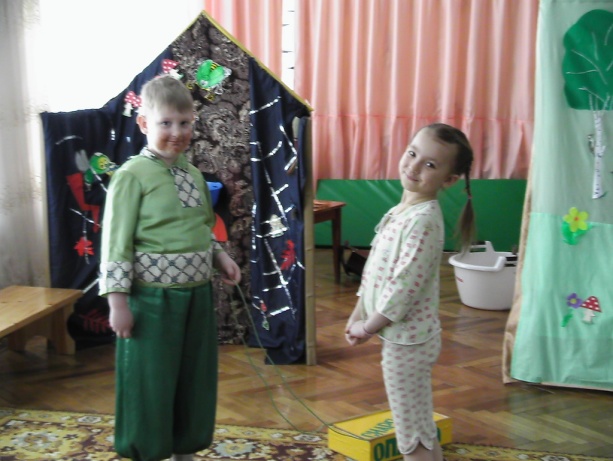 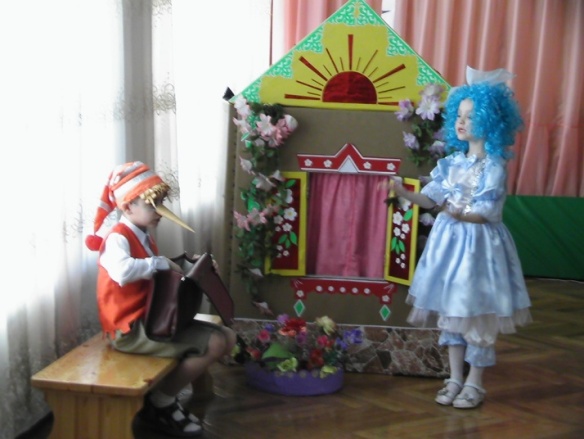 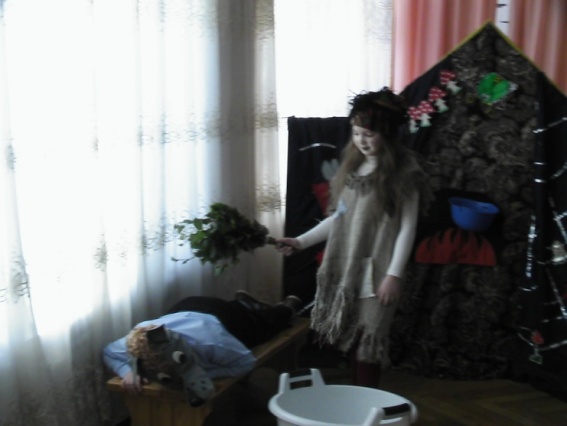 Баба  Яга – Настя Чурина
Сказочная фея – Настя Синицына. 
Мальчиш – Кибальчиш – Женя Лаврухин.
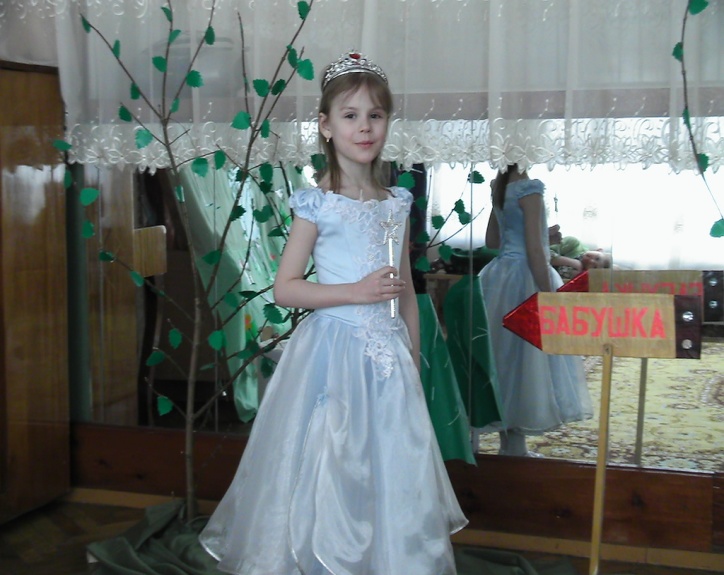 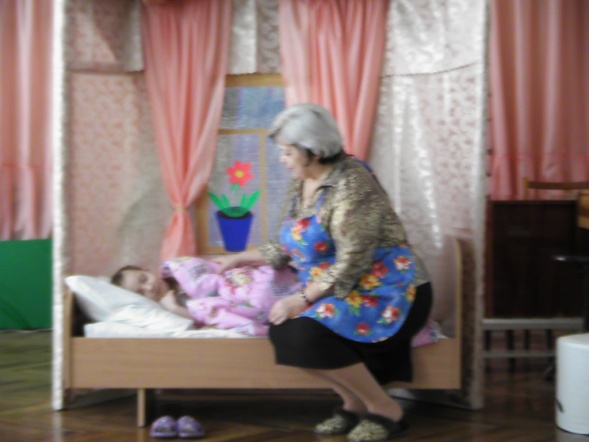 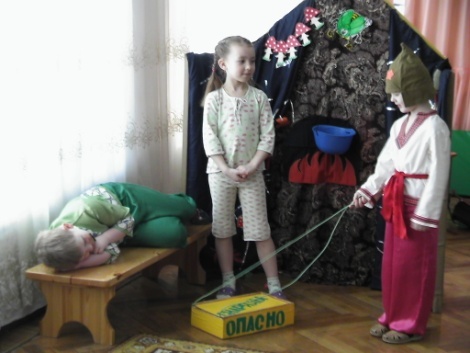 Бабушка – Черемнова Татьяна Яковлевна.
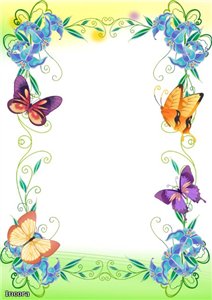 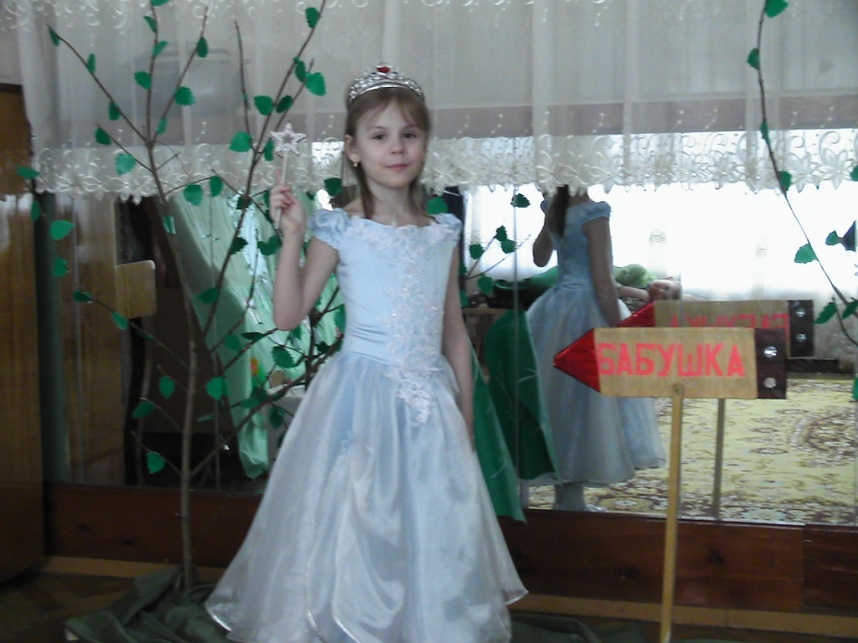 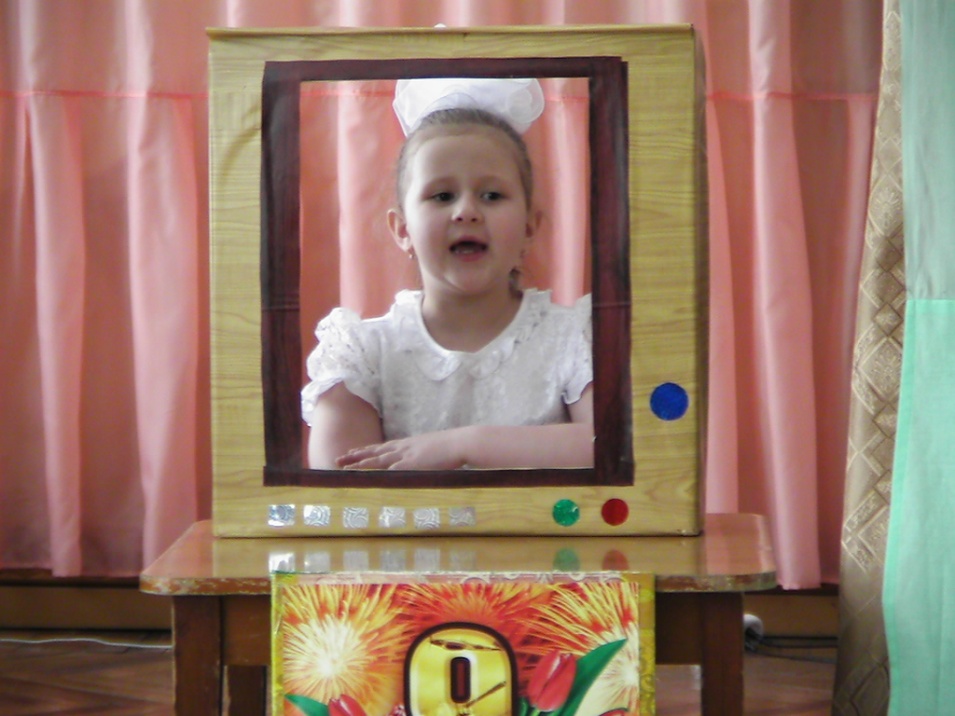 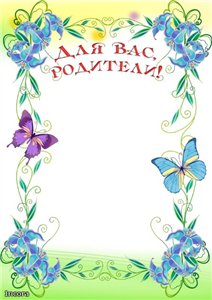 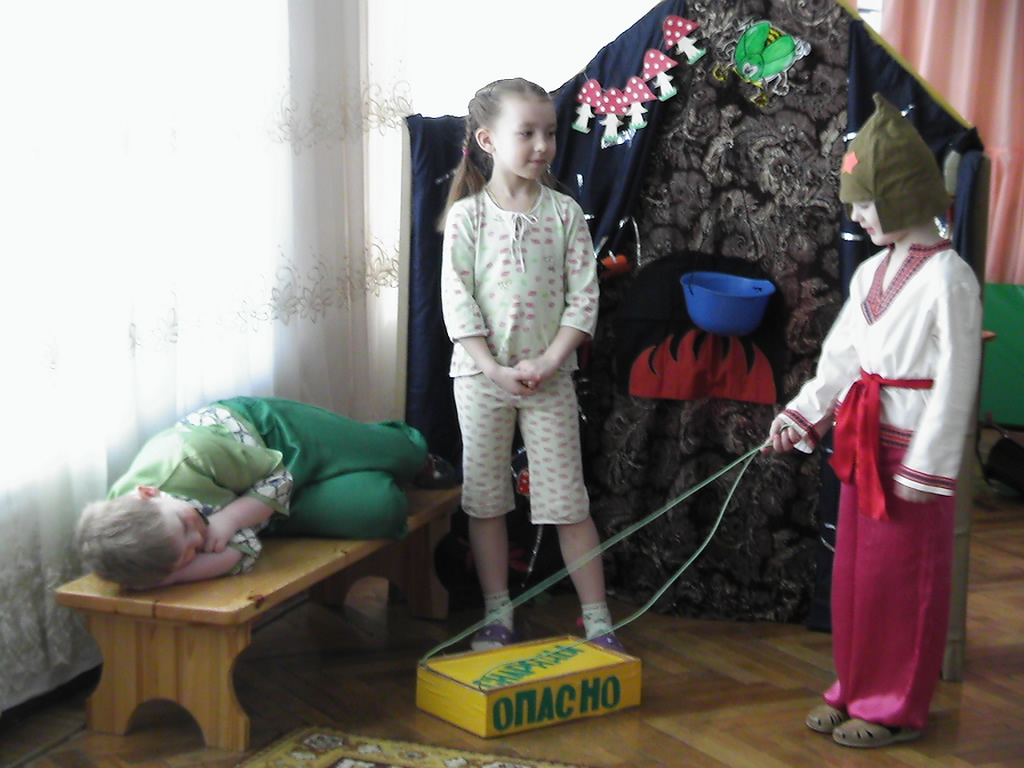 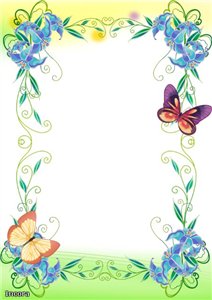 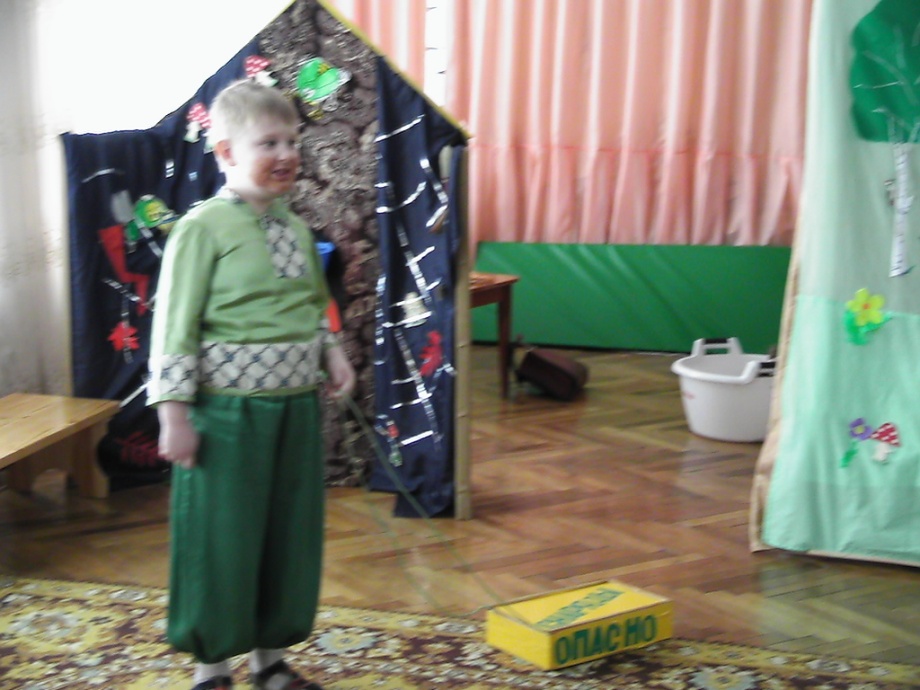 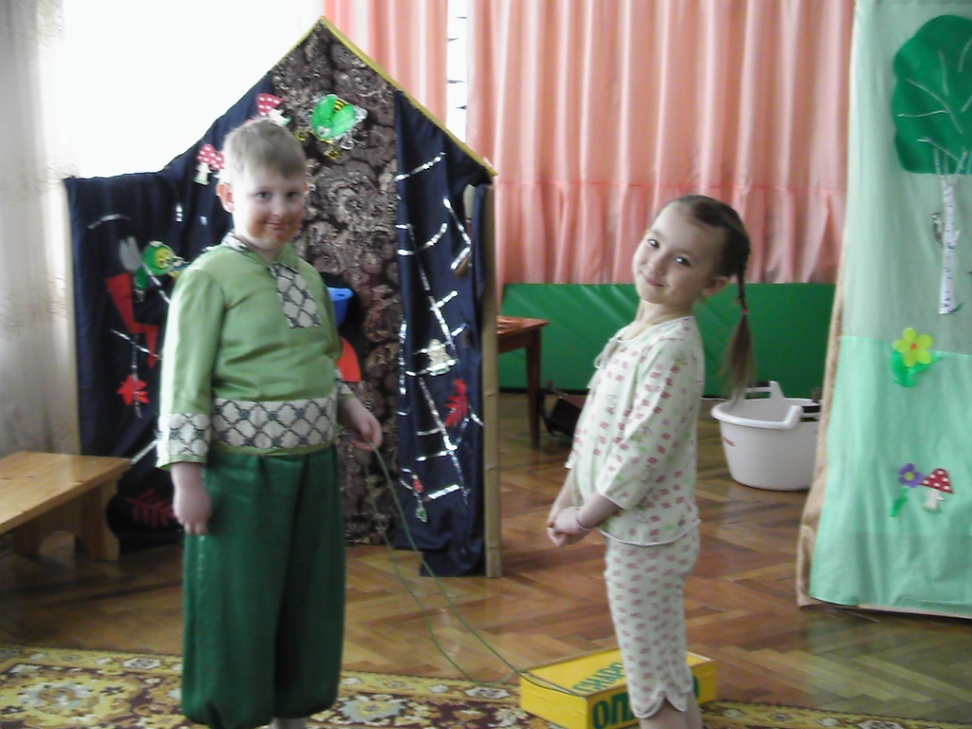 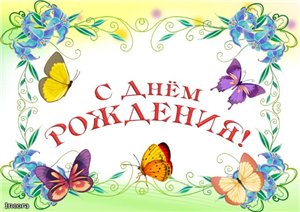 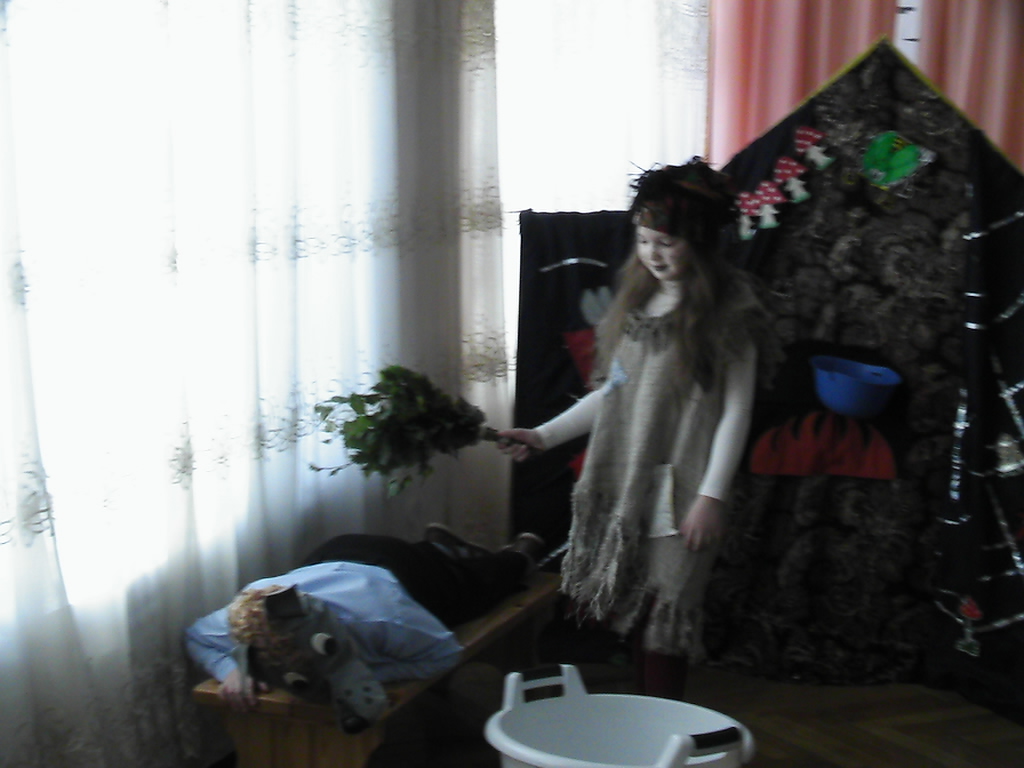 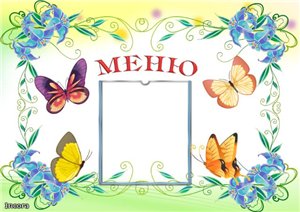 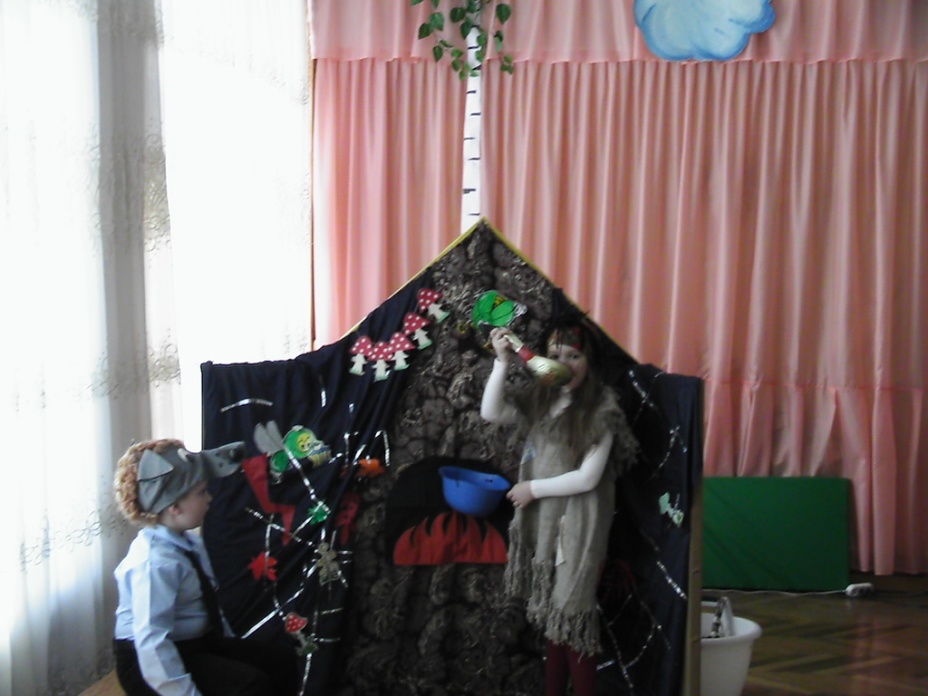 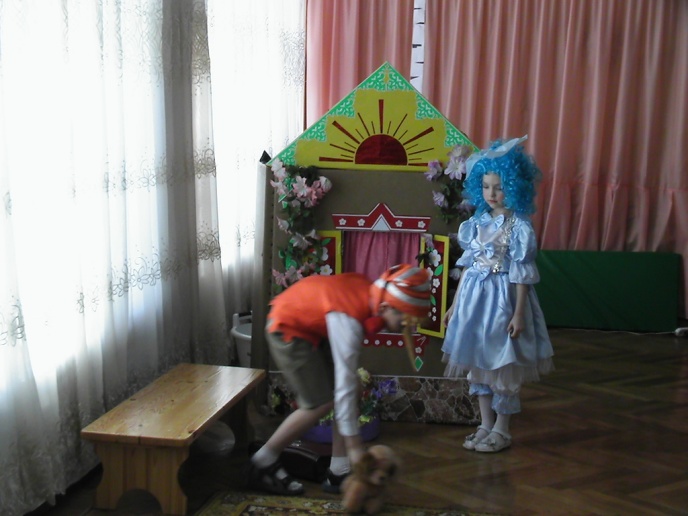 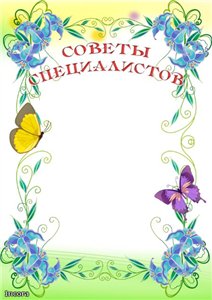 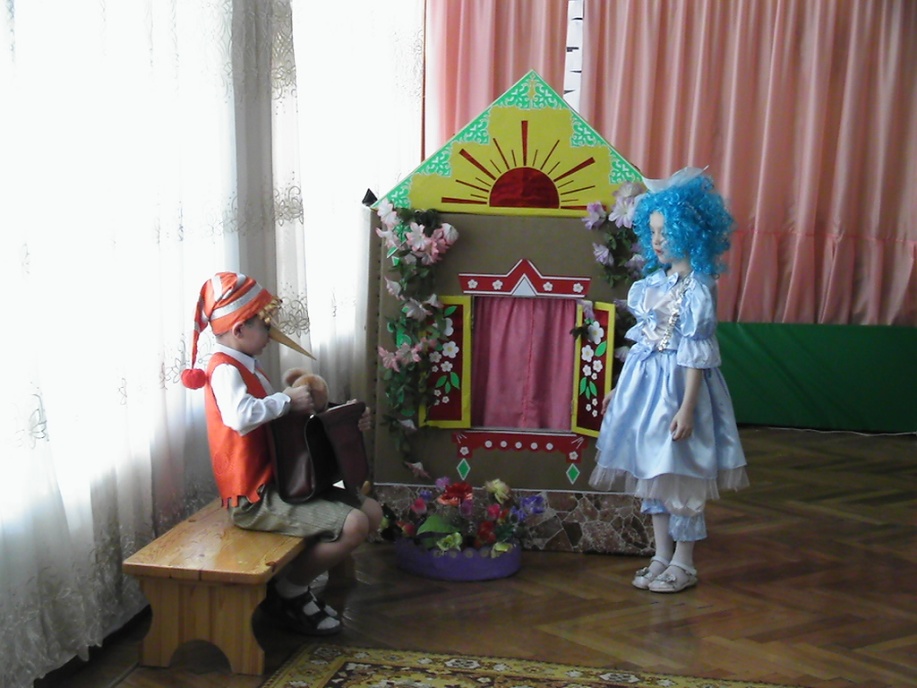 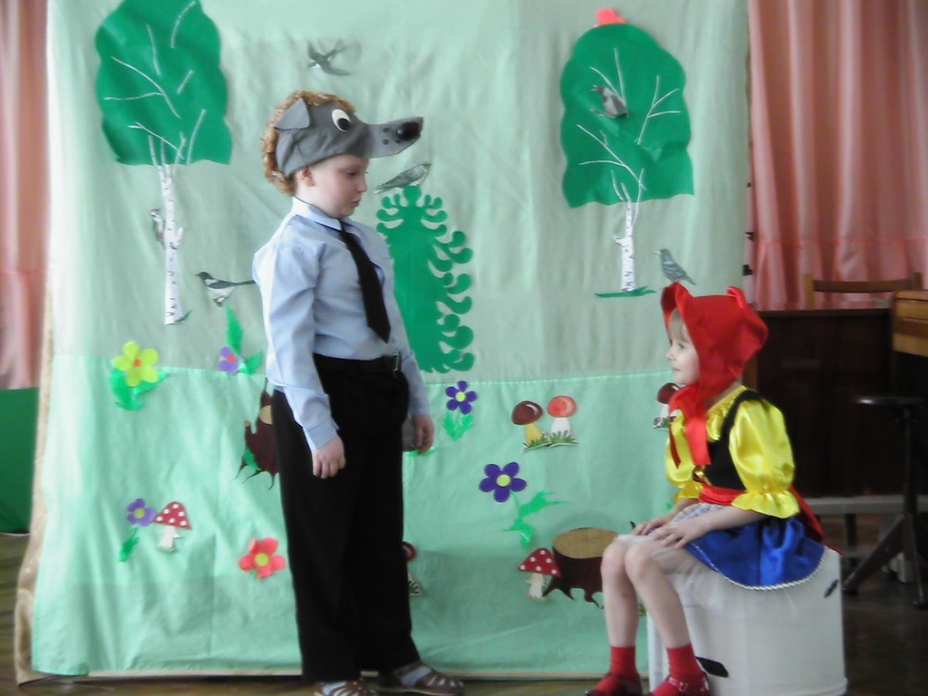 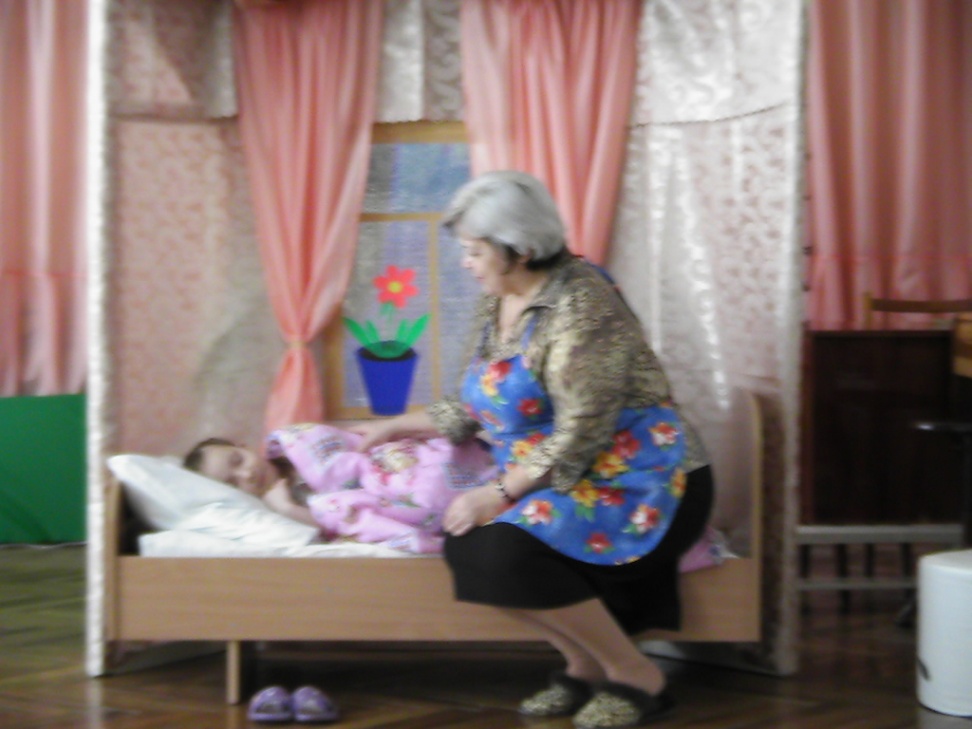 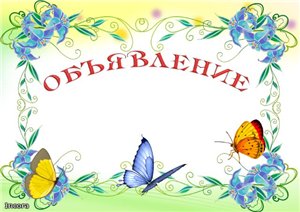 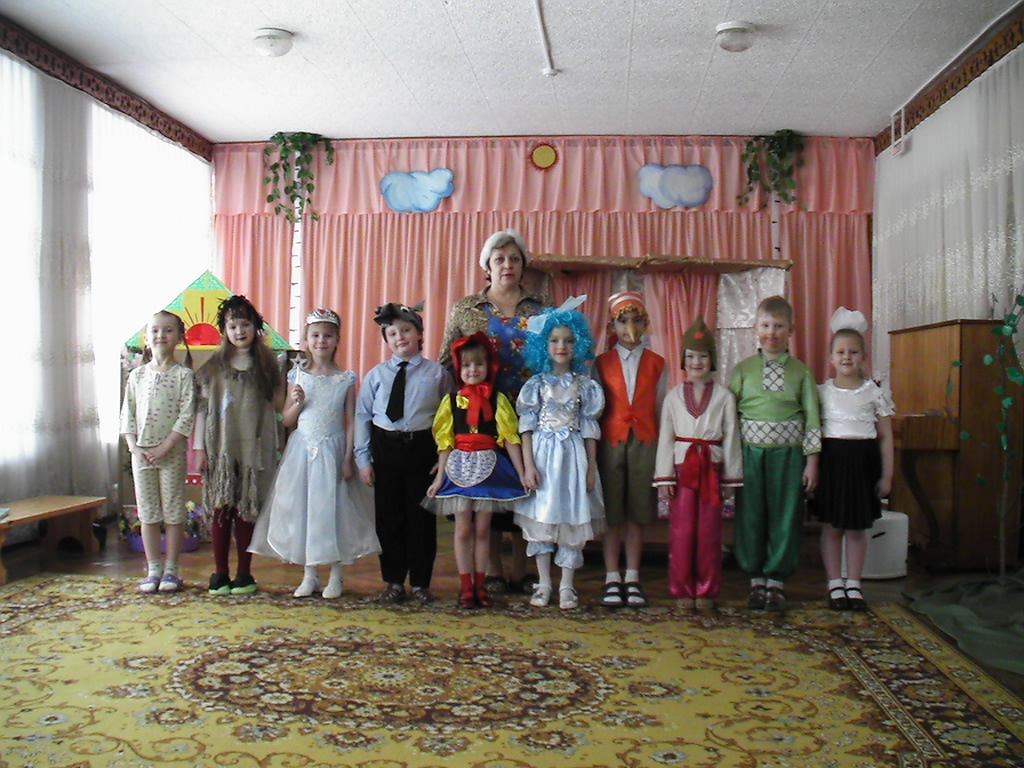